Figure 3 Major pathways leading to the formation of thienopyridine active metabolites.
Eur Heart J, Volume 30, Issue 16, August 2009, Pages 1964–1977, https://doi.org/10.1093/eurheartj/ehp296
The content of this slide may be subject to copyright: please see the slide notes for details.
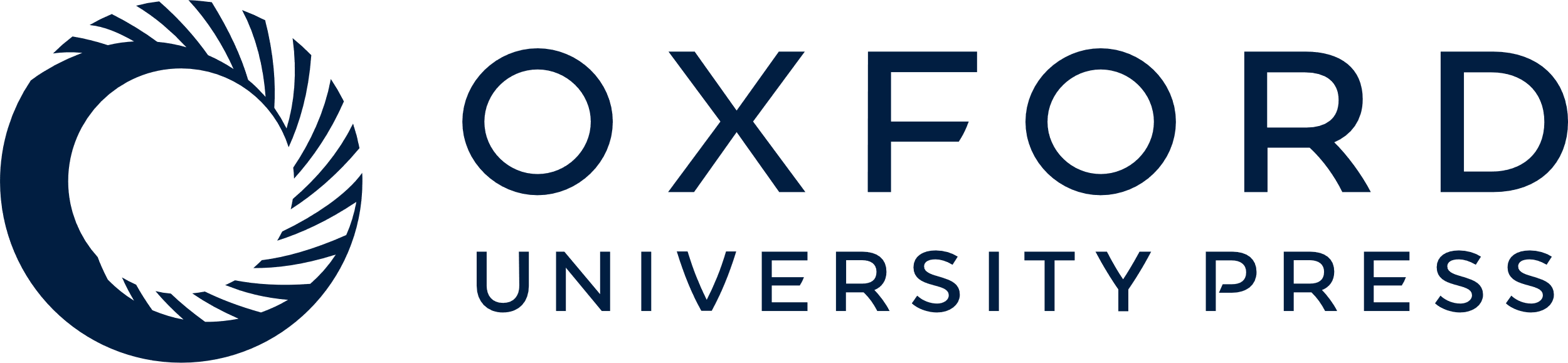 [Speaker Notes: Figure 3 Major pathways leading to the formation of thienopyridine active metabolites.


Unless provided in the caption above, the following copyright applies to the content of this slide: Published on behalf of the European Society of Cardiology. All rights reserved. © The Author 2009. For permissions please email: journals.permissions@oxfordjournals.org]